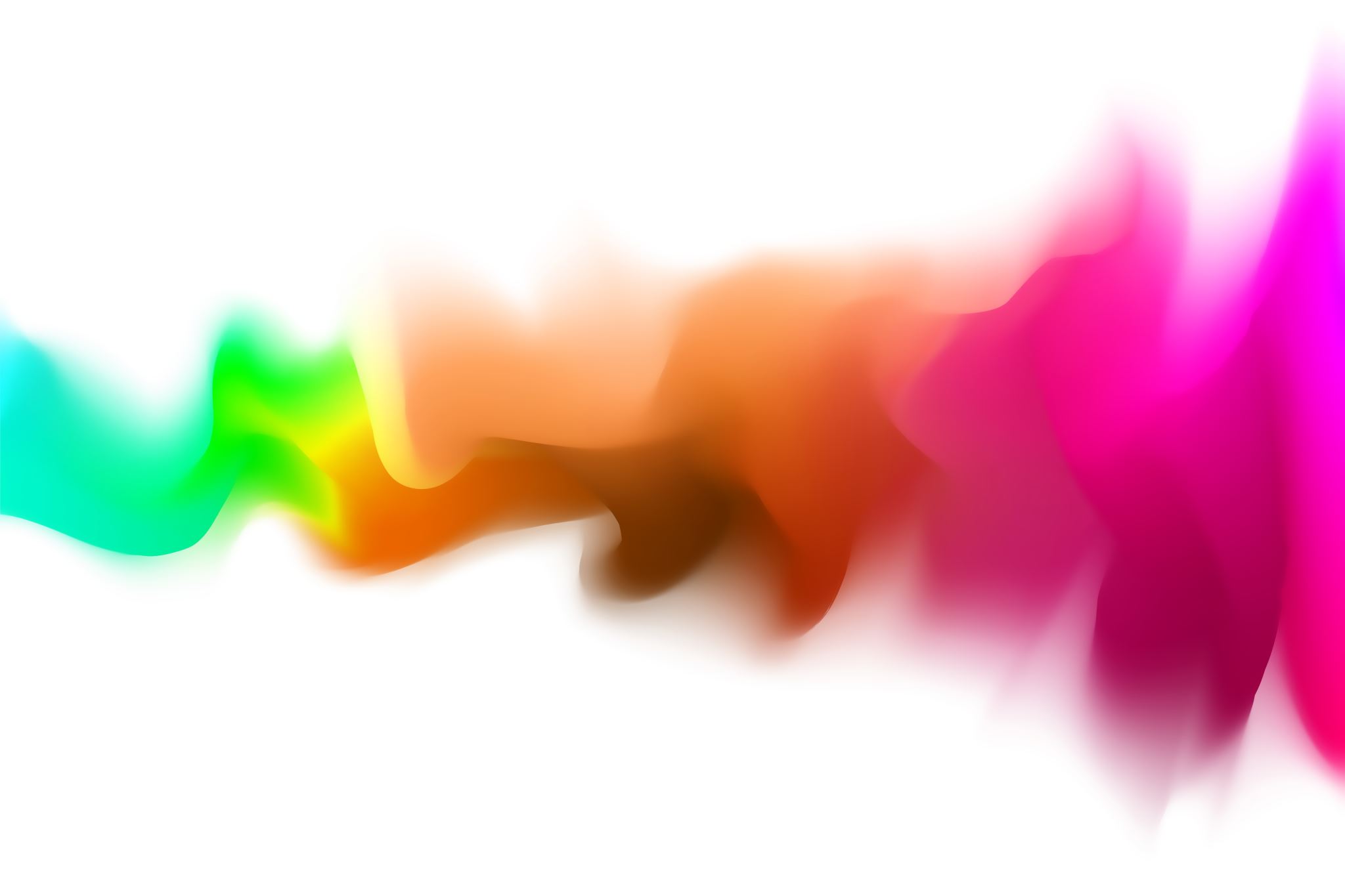 Welcome!
Year 4/5 Parent Information Evening
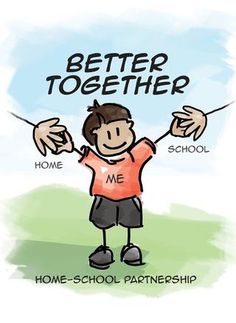 Meet the teacher!
Hello! I am Mrs Griffin – Panthers Class Teacher!
Timetable
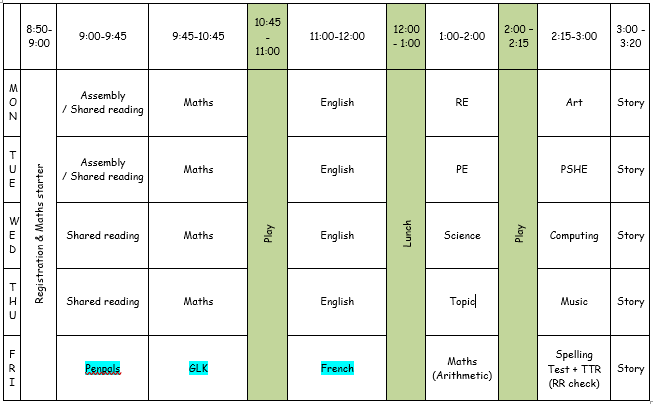 What does a week in Panthers class look like?
Ways of keeping up communication
Check out the class blog to see what we’ve been up to each week (updated every Friday)
Newsletters have important dates on
If you need to talk to me:
Catch me at the door at pick-up time
Arranging a meeting if it is something of high importance
Our topics this year
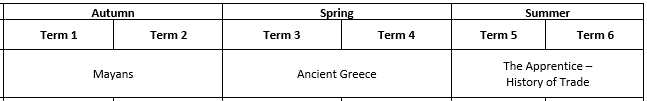 Banded books
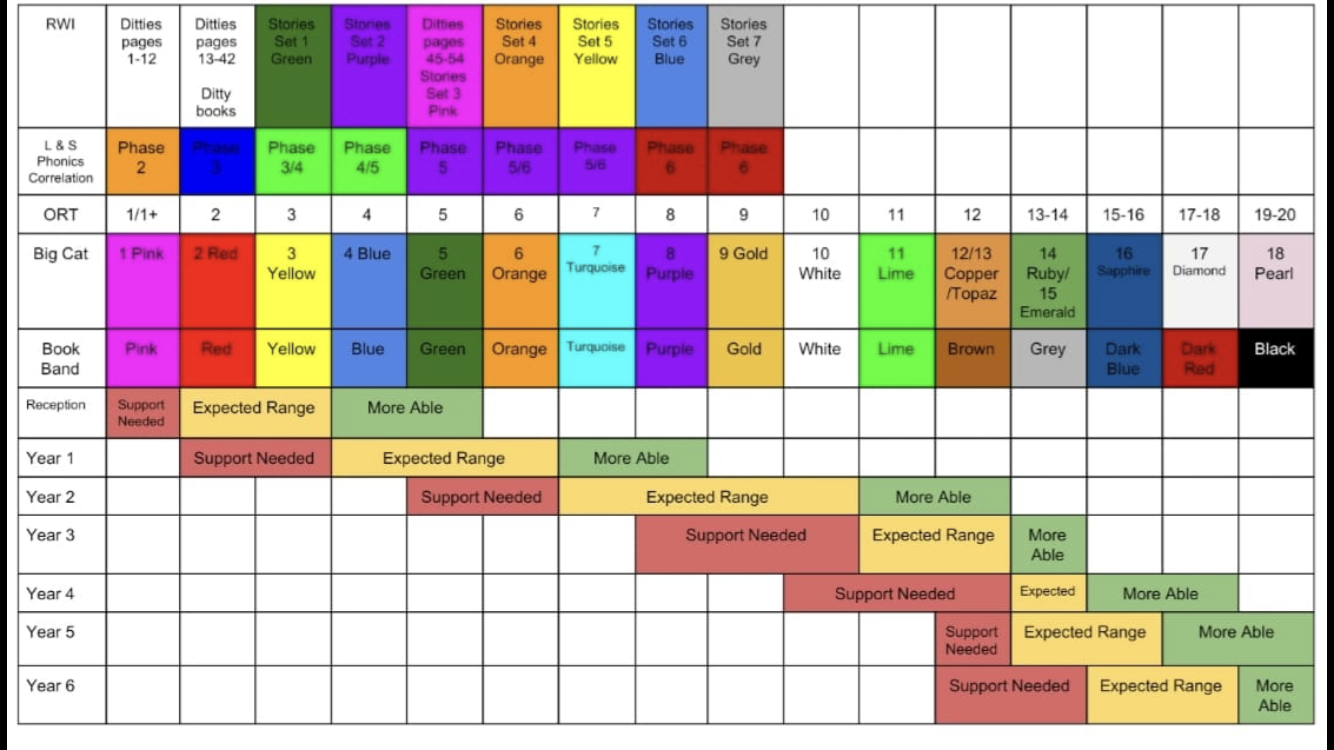 PiXL Assessments
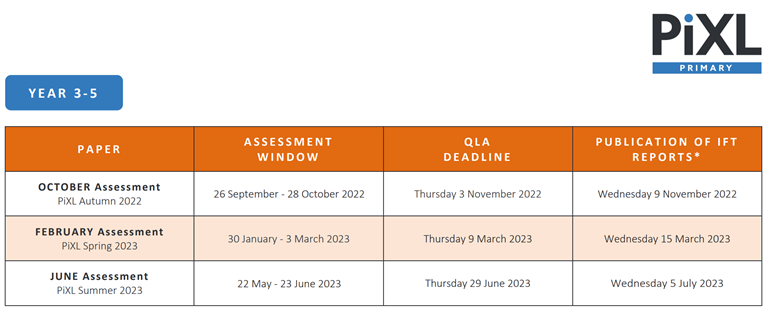 Y4 Multiplication Check
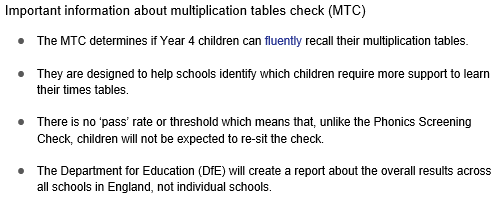 Y4 Multiplication Check
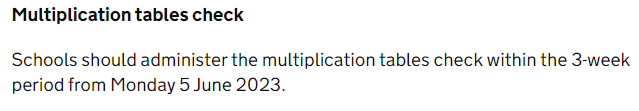 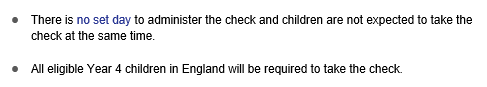 Y4 Multiplication Check
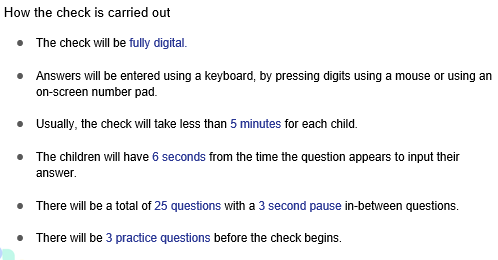 Y4 Multiplication Check
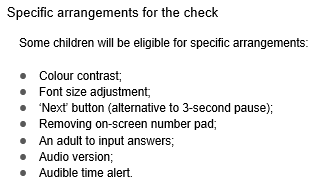 Y4 Multiplication Check
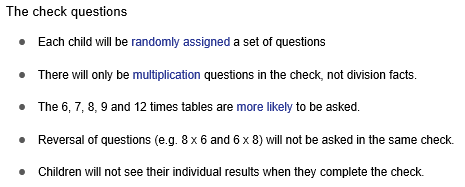 Y4 Multiplication Check
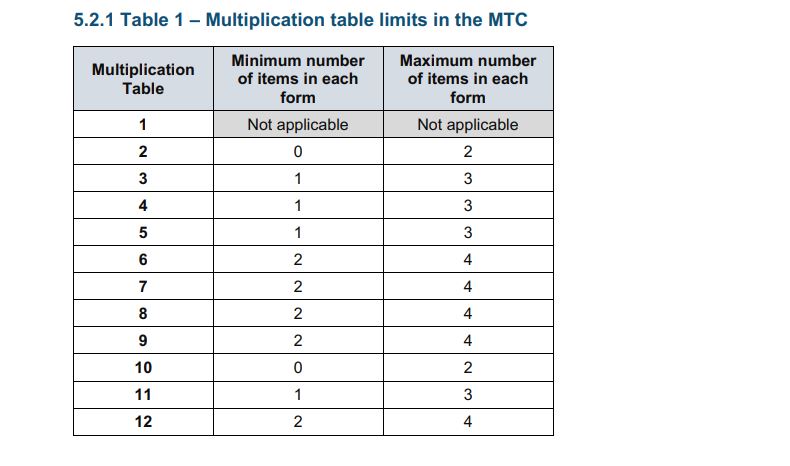 The table shows the minimum/ maximum number of questions from each times table that will be asked.
Behaviour management
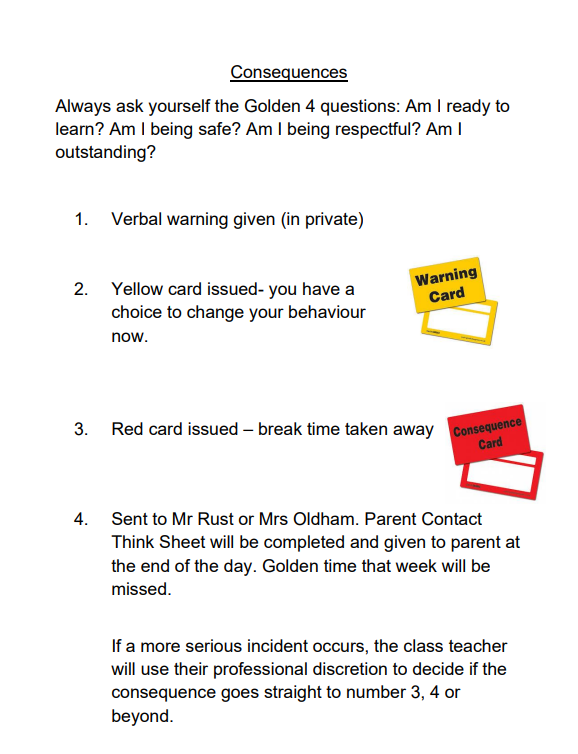 Children are awarded with house points and are praised for good examples of behaviour. We are also continuing to award children as ‘Learning Champions’ each week.
Useful information
PE days: Tuesday and Friday. If your child wears earrings, please ensure they can take them out independently and have a safe place to store them during PE.
Class blog: https://www.bozeat.northants.sch.uk/class-blogs/panthers-home-learning-page/ 
Homework grids: Given out in Autumn 2 (after half term in October) - this will link to our topic of the Mayans
Spellings: 10 spellings per week. Given out on Fridays to be practised for the test the following week. Children are also sent home with practise sheets.
Reading logs: I check these weekly on a Friday so please ensure children bring them on this day.
How to support your child’s learning at home
We encourage children to spend at least 10 minutes each, per day, practising their spellings, times tables and reading at home. Just half an hour a day makes a huge difference! 
You can support this by ensuring children:
complete the spelling practise sheets and return them to me
help children access TTRockstars to practise times tables
complete their reading logs to show me how much they have read each week
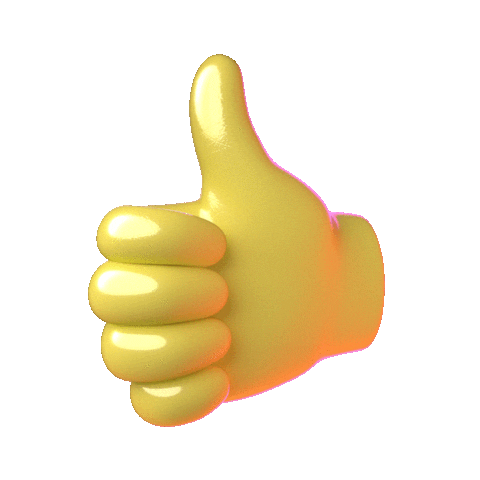 Any questions?
Thank you very much for attending this evening!